Technical Stop #429th August - 2nd September 2011
Summary of activities foreseen for the next TS

Julie Coupard
Schedule and Coordination
LBOC - 23/08/2011
J.Coupard
1
Technical Infrastructure
Recurrent activities
Maintenance
Lift, access system, ventilation system, cooling system, cryogenics valves, UPS, handling system, lights, IT, alarm systems, power converters…
Inspection
Survey, water cooled cables, integration studies, X-rays, Radmon, collimators, civil engineering
TIM test @Pt7
Forward detector @Pt1 (ATLAS ZDC, ALFA) and @Pt5 (TOTEM)
VIP visit @Pt5
In case of problem during the maintenance
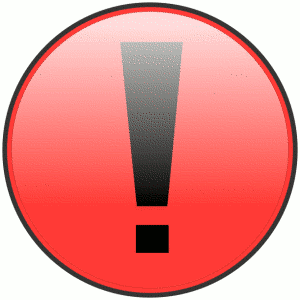 LBOC - 23/08/2011
J.Coupard
2
Technical Infrastructure
Special activities
Lift
PM25 - change of the speed limiter
Cabling
BLM @Pt3
NG18 replacement @Pt3
Thermo-switch @Pt1&2
monitoring cryo @Pt4
Optical Fibers Repair
Cryogenics
Modification of screw compressor @Pt6 on surface – should keep the cryo maintain
Refurbishing of the QURCA @Pt8 as backup solution in case of problems with QURCB @Pt4
Intervention above/close to the machine
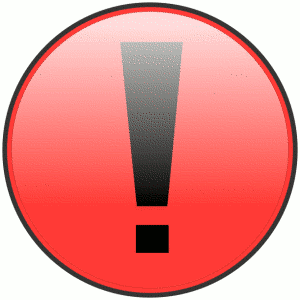 DSO Test on Friday 19:00
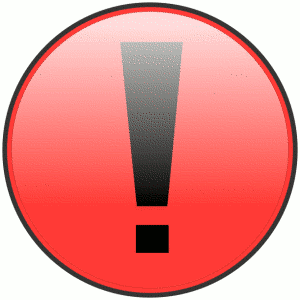 LBOC - 23/08/2011
J.Coupard
3
Machine equipment
Beam instrumentation
BRAN: Replace a BRANB preamp, Scintillator installation with surounding box in Pt1
BWS: Investigate noise that came back on B1
BGI: Camera remote control installation
BLM: Direct beam dump connection to dump system
BPM: New firmware and SW to increase IIR filter order, Modifs
BTVM: Installation of a new acquisition system
LDM: Replace B1 monitor with B2 type monitor
BSRT: Move camera translation stage on both sides
BCTDC: 24 bit board installation
BBC: Visual inspection in IP1 and 5 of future location
BBQ: Modifs
LBOC - 23/08/2011
J.Coupard
4
Machine equipment
Kickers
Maintenance and Tests @Pt2, 4, 6, 8
Replacement of 2 entry boxes on MKBH tank @Pt6
Change of generator pos K @Pt6
Change of generator HV switch @Pt2
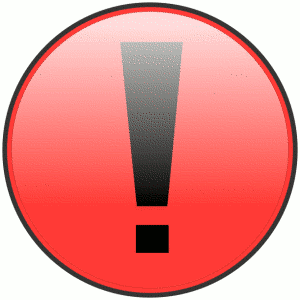 In case of problem during the maintenance
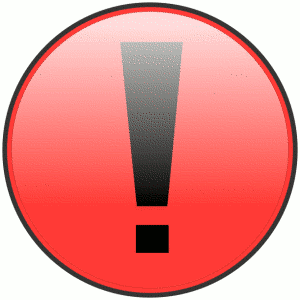 LBOC - 23/08/2011
J.Coupard
5
Machine equipment
Machine Protection
PLC moving @Pt1
Upgrade of the DQAMC firmware for mitigation of SEU events
Replacement of the power input switch on DQHDS Quench Heater Power Supplies
Adjustment of 600 A Energy Extraction Switches 

Vacuum
Solenoide connection @Pt2
Solenoide + thermo-switch @Pt5
Sublimation of MKI @Pt2, 8
X-rays @Pt7
In case of problem during tests on Friday till 15:00
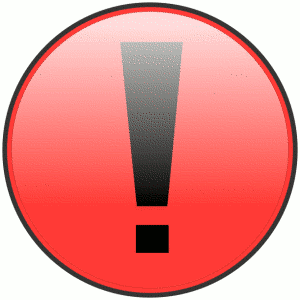 Could create UFO ?
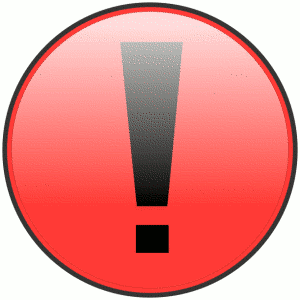 LBOC - 23/08/2011
J.Coupard
6
Powering Tests
LBOC - 23/08/2011
J.Coupard
7
Special work hours
Optical fibers repair @Pt7
Monday evening  from 18:00 : intervention on optical fibers + LASS validation
Friday evening from 19:00 : DSO Test

BLM cabling @Pt3
Till 18:30 Tuesday
07:30-18:30 Wednesday-Thursday
From 07:30 Friday

Patrols
07h30-9h30
17h-19h
LBOC - 23/08/2011
J.Coupard
8
Radio-Protection – New Safety Rules
TREC – Traceability of Radioactive Equipment at Cern
https://espace.cern.ch/en-dep-mef-lpc/web%20pages/Traceability_SD1.pdf
@Pt1
@Pt2

DIMR – Demande d’Intervention en Milieu Radioactif
https://espace.cern.ch/RP-LHC/Work%20planning/Forms/AllItems.aspx
@Pt3
@Pt7
LBOC - 23/08/2011
J.Coupard
9
Julie Coupard – on behalf of EN/MEF-LPC team
Thanks for your attention
LBOC - 23/08/2011
J.Coupard
10